Multiply 2-digit numbers by 8 using the partitioning method
Maths
Miss Brinkworth
‹#›
Part A - Use partitioning and area models to solve these questions using the 8 times table
45 x 8 =
83 x 8 =
     x 8 = 560
8 x        = 800
Extension -
 
Abdul multiples 22 by 8 and gets 1616, is he correct? 

If not, what mistake do you think he has made?
‹#›
Part B - 
 
8 x 4 =
8 x 40 =
8 x 400 =
(Challenge - can you try this with another number? e.g. 12, 120, 1200)
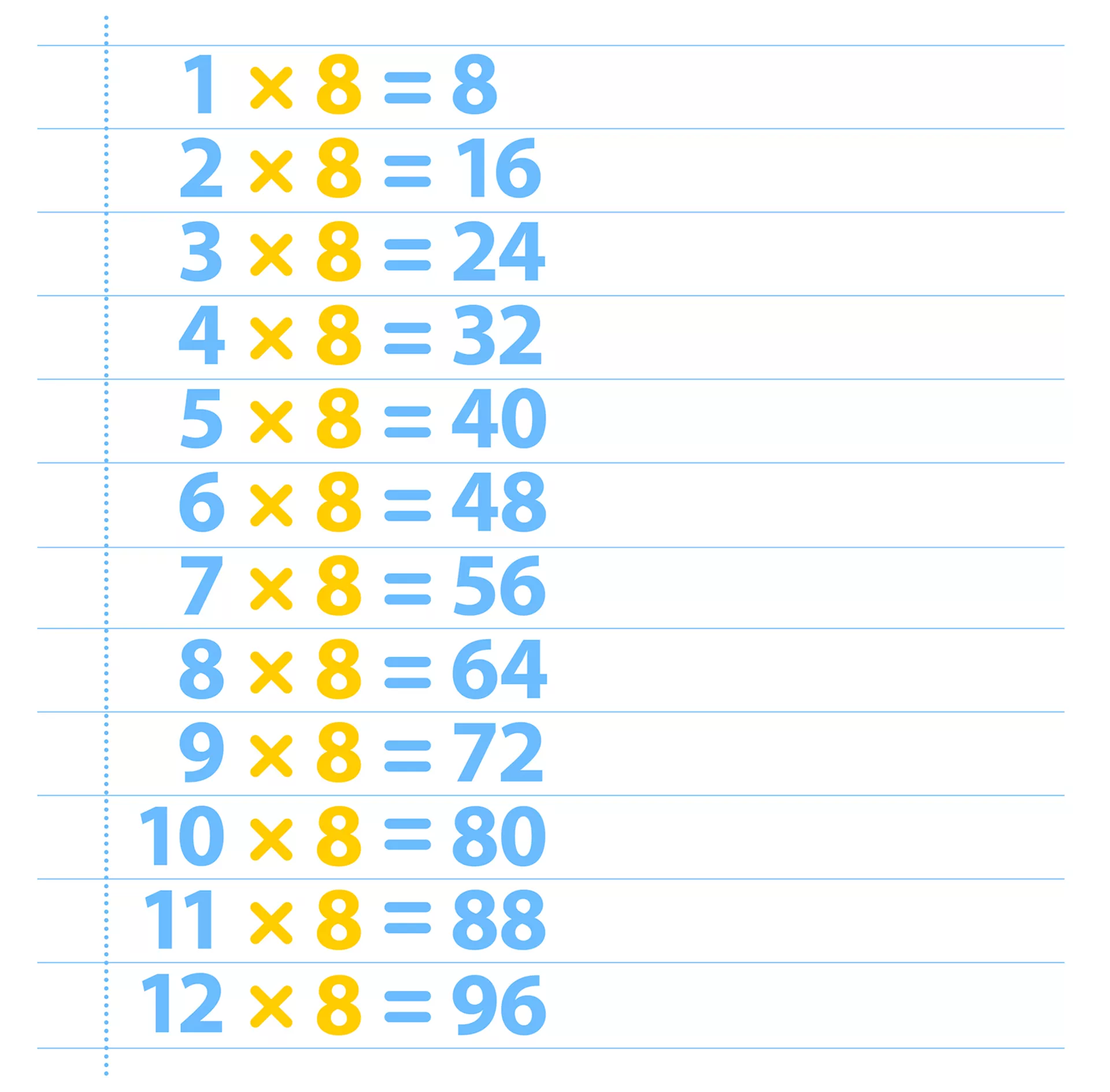 2) Which of these numbers is a multiple of 8?
How do you know?
‹#›
Part C
There were some octopuses and starfish in a rock pool; octopuses have 8 arms and starfish have 5 arms. 
Altogether there are 73 arms in the rock pool. 

How many octopuses and starfish could there be? 
How do you know?
Is there more than one answer?
‹#›